Chapter Sexual Expression
‹#›
Celibacy
Types of celibacy
 
Complete celibacy

Partial celibacy
‹#›
Reasons for or Benefits of Celibacy
Religious, moral beliefs

Waiting for the appropriate person

Learning about other aspects of self

Health considerations

During substance abuse recovery
‹#›
Erotic Dreams
Expression and exploration of desires taking place within the mind

Nocturnal orgasm
‹#›
Erotic Fantasy
Can occur during daydreams, masturbation, or during sexual encounters

95% of women and men fantasize

Fantasy content among heterosexual, bisexual, and homosexual individuals are similar, except for sex of imagined partner
‹#›
Sexual Fantasy
Function of sexual fantasies
Source of pleasure and arousal
Overcome sexual anxiety
Acceptable expression of socially unacceptable behavior
Impact of personal religious views on fantasy
Gender similarities and differences
Fantasies: Help or hindrance?
Most research points to helpful
‹#›
Perspectives on Masturbation
Traditional condemnation

Viewed as non-procreational
Erroneous health concerns
Freud considered it immature

Contemporary research has established that it is not harmful
‹#›
Purposes for Masturbation
Relieves sexual tension

Means of self-exploration

Assists in physical relaxation
‹#›
Kissing and Touching
Kissing
Cross-cultural practices and attitudes toward kissing

Touching
Cornerstone of human sexuality
Whole body is responsive
Personal preferences
Specific erogenous zones
Tribadism (a sex act in which a woman rubs her vulva against her partner's body for sexual stimulation, especially for ample stimulation of the clitoris. )
‹#›
Manual Stimulation of Genitals
Individual differences with regard to manual stimulation

Most women need consistent touching through orgasm

Men may not like to be touched just after orgasm
‹#›
Oral-Genital Stimulation
Types: cunnilingus and fellatio

Acceptance varies

More unmarried people engaging in oral sex now than reported in Kinsey’s survey
‹#›
Anal Stimulation
Prevalence is lower than other forms of sexual activity, but the number of people who have engaged in anal sex is increasing

Health risk (HIV, other infections)

Lubricants and gentle insertion needed

Anilingus/rimming
‹#›
Coitus and Coital Positions
Position variations

Man or woman above

Face to face

Side-lying

Rear entry
‹#›
What Is Your Favorite Intercourse Position?
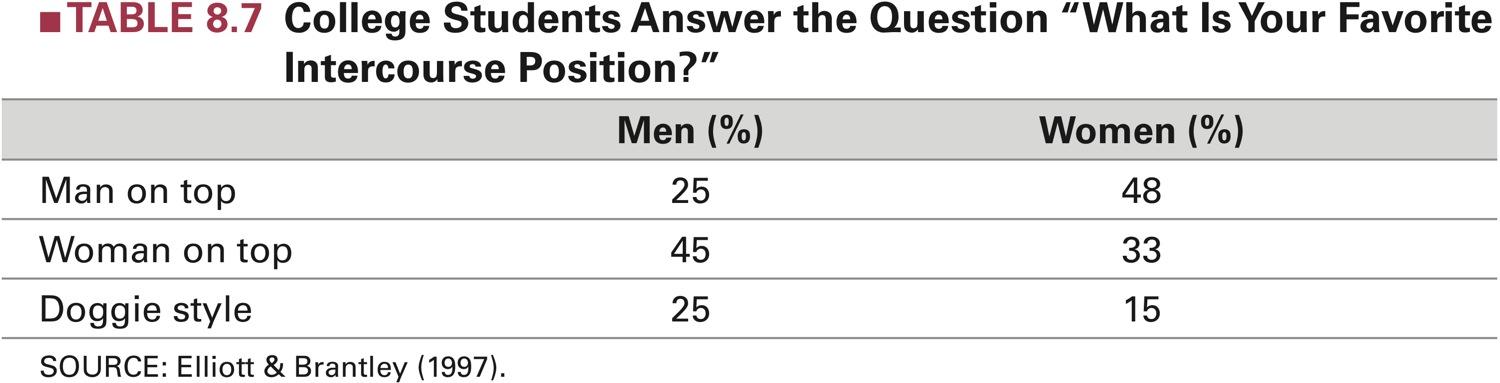 ‹#›
Tantric Intercourse
Eastern path to spiritual enlightenment

Sexual expression considered a form of spiritual meditation

Involves control and delay of male orgasm with focus on harmony with partner
‹#›
Sexual Variation
sexual variation is behavior in which less than the majority of individuals engage in. Not abnormal, as it varies widely by culture.
‹#›
Paraphilia
Paraphilia - recurring intense sexually arousing fantasies, urges or behaviors involving nonhuman objects, suffering or humiliation, or children or other nonconsenting individuals or animals. Tend to be injurious, compulsive, long-standing and may be consenting or nonconsenting.

Para (prefix): A prefix with many meanings, including: alongside of, beside, near, resembling, beyond, apart from, and abnormal.
‹#›
Domination and Submission
Form of consensual fantasy sex involving no pain with perceived power as the central element.

Used to be called officially sadomasochism (S&M)
‹#›
Noncoercive Paraphilias
Fetishism is sexual attraction to objects. Object is desired or preferred for sexual arousal.

Transvestism is the wearing of clothes of the other sex, usually for sexual arousal.
‹#›
Coercive Paraphilias
Zoophilia involves animals as the preferred sexual outlet even when other outlets are available. 
Voyeurism is the nonconsensual and secret observation of others for the purpose of sexual arousal.
Exhibitionism exposure of the genitals to a nonconsenting stranger.
‹#›
Coercive Paraphilias
Telephone scatologia nonconsensual telephoning of strangers and often involves obscene language.
Frotteurism involves touching or rubbing against a nonconsenting person for the purpose of sexual arousal.
Necrophilia is sexual activity with a corpse.
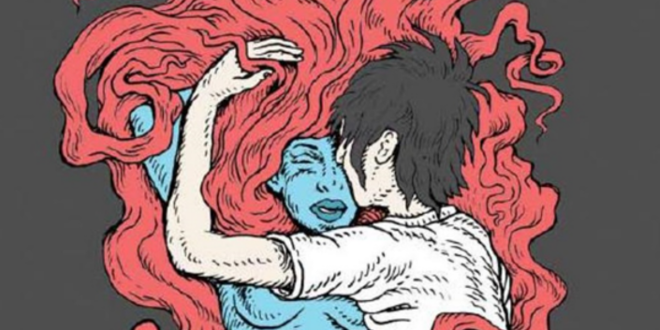 ‹#›
Coercive Paraphilias
Pedophilia refers to sexual arousal and contact with children aged 13 or younger by adults. Person must be at least 16 and at least 5 years older than the child. Illegal in all states.
For people with pedophilia the youth of the child is more important than gender. Heterosexual and gay men may be periodically attracted to boys; gay men with pedophilia are less attracted to girls.
‹#›
Pedophilia
The majority of people who act on pedophilia know their victim. 
About half have been married. Fondling and masturbation are the most common activities. 
Few reported females with pedophilia; underreported for two reasons: 1)stereotypes of nurturance and 2)pedophilic activities may not be recognized as such or viewed positively.
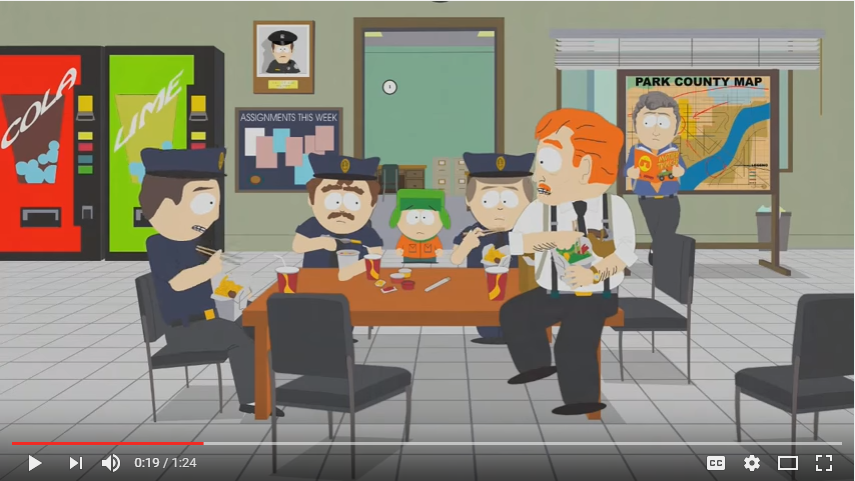 ‹#›
[Speaker Notes: https://www.youtube.com/watch?v=h7SpXGz-XOc]
Coercive Paraphilias
Sexual sadism sexual urges or fantasies of intentionally inflicting real physical or psychological pain or suffering on a person.

Sexual masochism urge or fantasy of being humiliated or made to suffer through real behaviors, not simulated ones.
‹#›
Coercive Paraphilias
BDSM bondage, discipline, sadism, and masochism.

Autoerotic asphyxia a form of sexual masochism linking strangulation with masturbatory activities.
‹#›
Origins and Treatment of Paraphilias
Paraphilias likely result of social/environmental, psychological and biological factors.

They are difficult to treat and relapses occur.

Prevention programs may be the most effective way to address paraphilias.
‹#›